ИНИЦИАТИВНОЕ БЮДЖЕТИРОВАНИЕ
Инициативное бюджетирование -это
форма непосредственного участия населения в осуществлении местного самоуправления путем выдвижения инициатив по целям расходования определенной части бюджетных средств
Основные критерии отнесения практики к инициативному бюджетированию:
Проекты выдвигаются жителями муниципального образования (его части). 
В финансировании проектов задействован областной и местный бюджет. 
Жители могут на добровольной основе принять участие в его софинансировании в разных формах (инициативных платежей, иных имущественных и (или) нематериальных вложений граждан). 
В софинансировании проектов могут участвовать заинтересованные индивидуальные предприниматели и юридические лица. 
Проекты для финансирования отбираются на основе конкурса с заранее обозначенными критериями. 
Мнение жителей учитывается при отборе проектов (голосованием). 
Жители реализуют право общественного контроля за реализацией отобранных проектов.
Участники инициативного бюджетирования
Направления инициативного бюджетирования
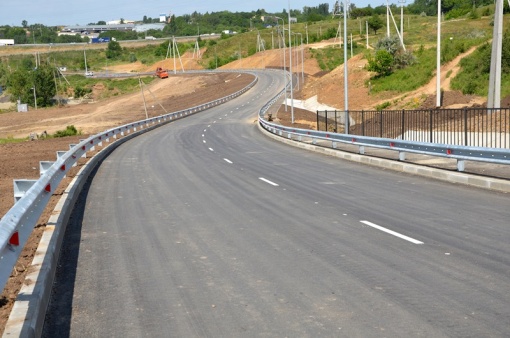 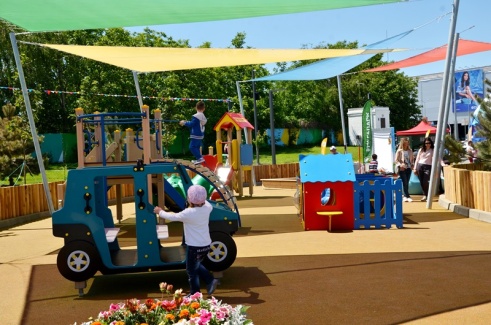 автомобильные дороги
детские игровые площадки
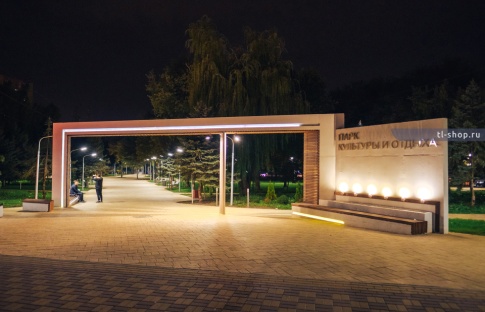 места массового отдыха населения
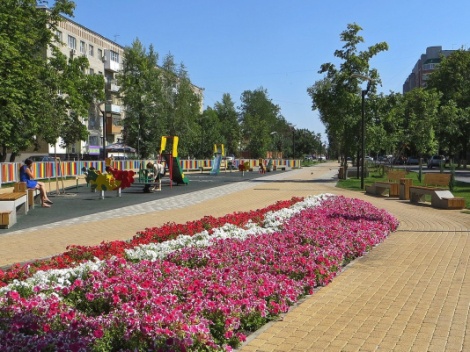 объекты озеленения
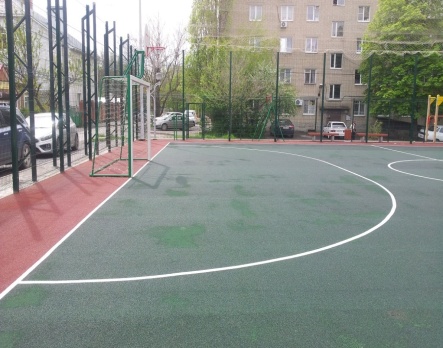 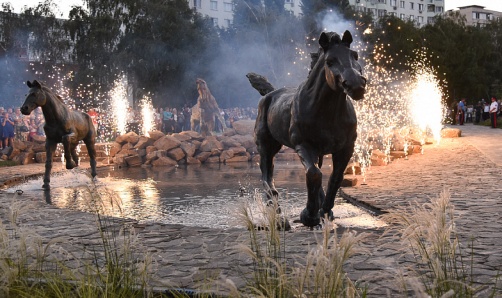 объекты физической культуры и массового спорта
объекты благоустройства территорий
Источники финансирования проектов инициативного бюджетирования